CAMPION-MACARTHUR TRAIL
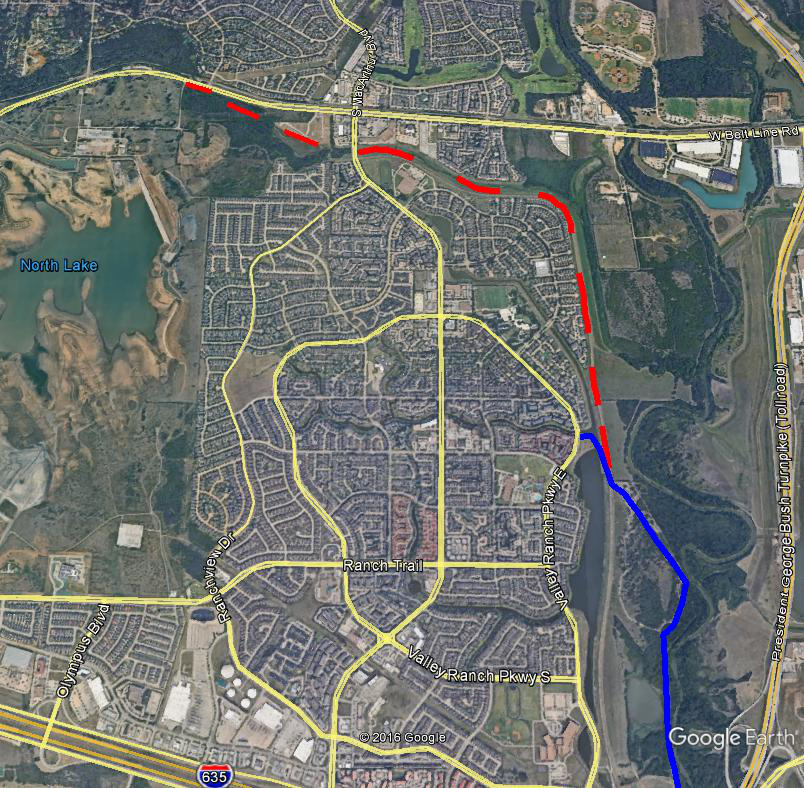 Upcoming trail
Existing trail